Путешественники 
древности
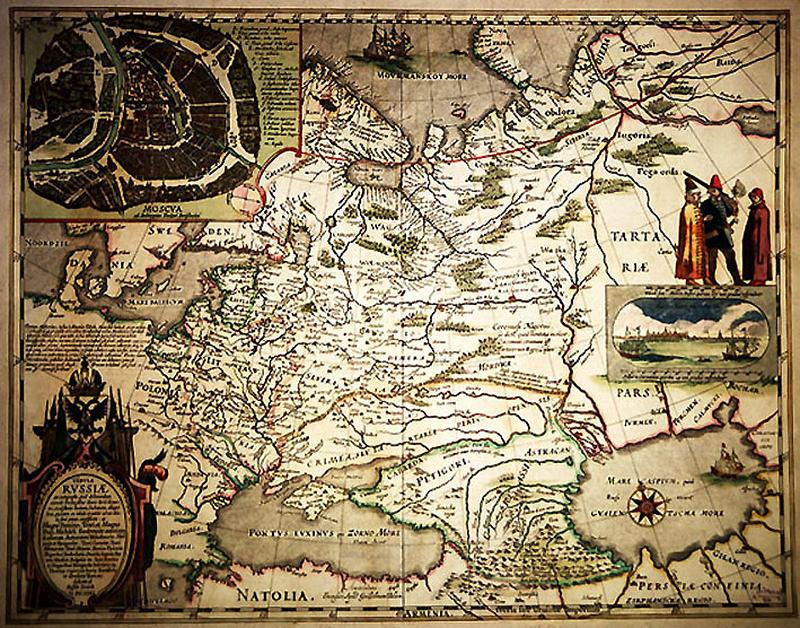 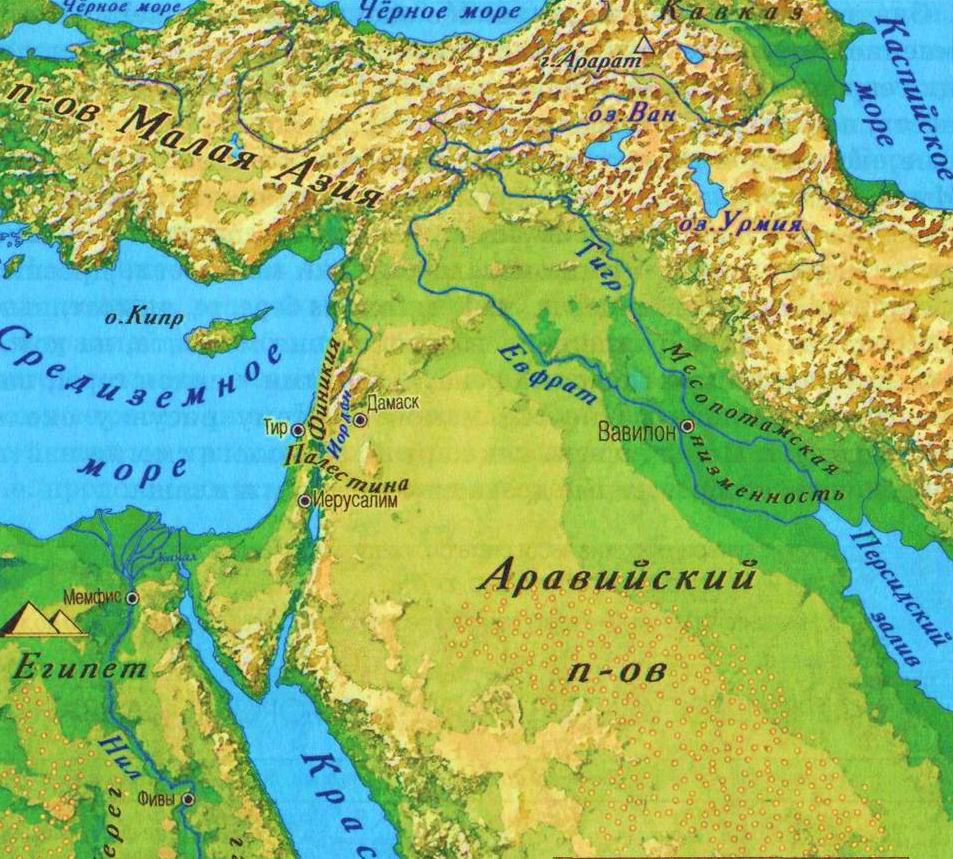 Финикийцы жили 
на восточном 
побережье 
Средиземного моря, 
где создали ряд 
торговых городов-
государств, из которых 
наиболее известны 
Тир и Сидон. 
Название «финикийцы»
моряки получили потому, что 
отправляясь в дальнее 
морское плавание, в
качестве путевого запаса брали с собой сушеные финики. 
Это название было перенесено затем на весь народ.
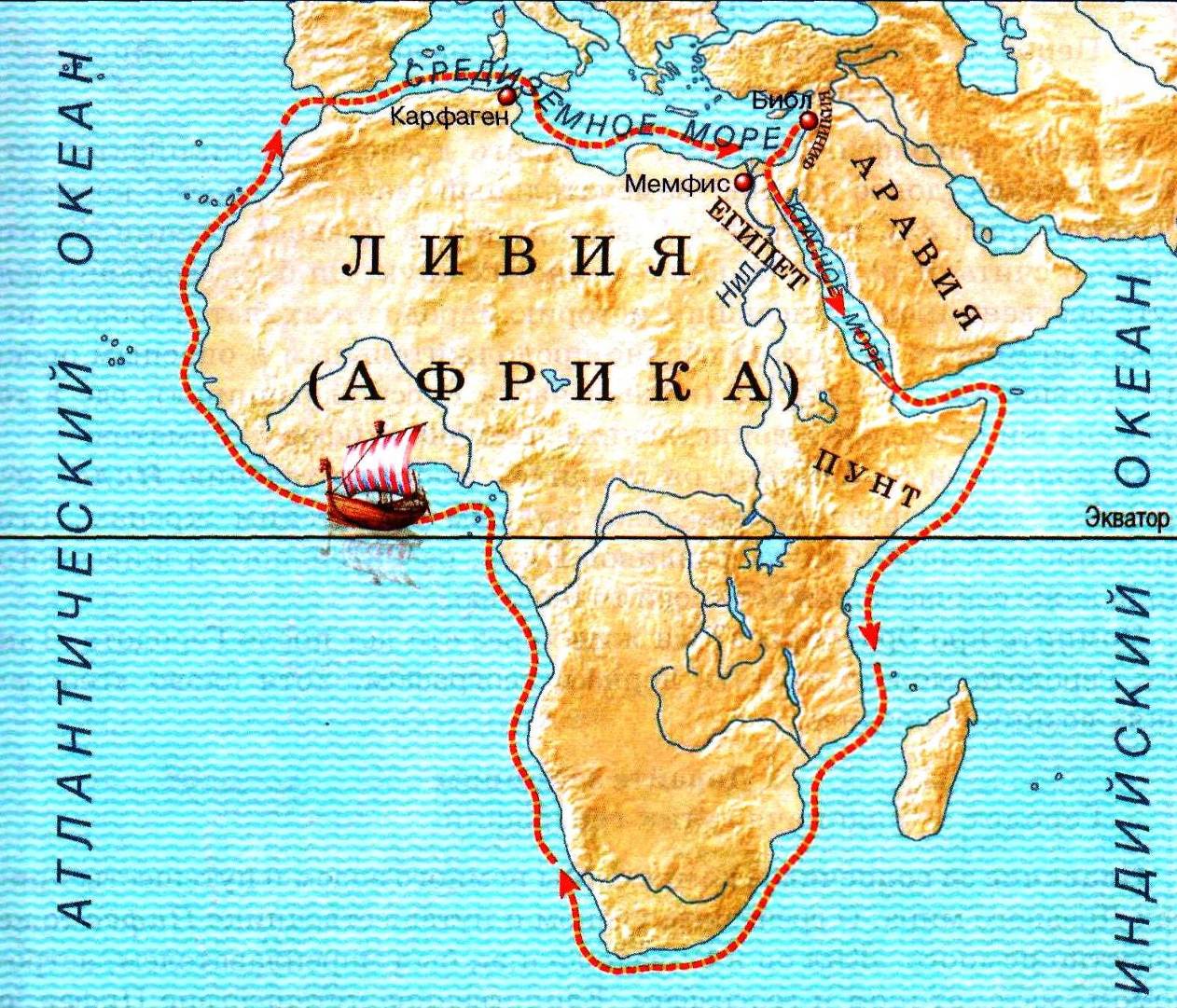 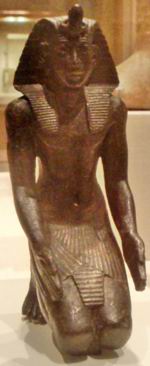 Египетский фараон Нехо II поручил финикийцам узнать, велика ли страна Ливия (Африка). Плавание длилось почти 3 года.
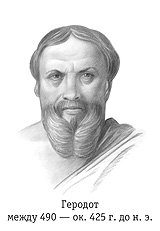 В V веке до н.э. ученый грек Геродот посещает Египет, Ливию, Эфиопию, Финикию, Аравию, Вавилонию, Персию, Мидию, Колхиду, Каспийское море, Скифию и Фракию. Свои наблюдения он изложил в «Истории». Описал земли и народы, поэтому по праву Геродота называют «отцом истории и географии».
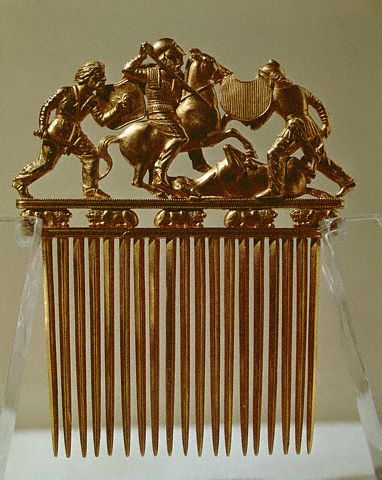 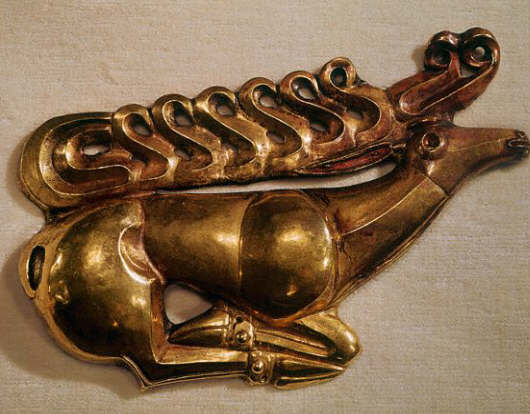 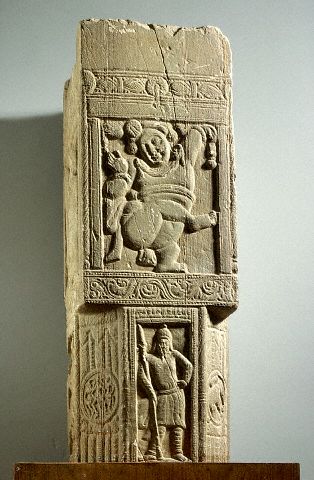 Скифы сыграли чрезвычайно большую роль в исторических судьбах многих народов нашей страны и внесли огромный вклад в сокровищницу мировой культуры.
Пифей около 325 года до н. э. плавал вокруг Британии, а также побережья Балтийского моря. Британию он описал как треугольный остров и посчитал размеры его сторон . Он был первым греком, описавшим полярный день, полярное сияние и вечные льды.
Статуя Пифея в Марселе
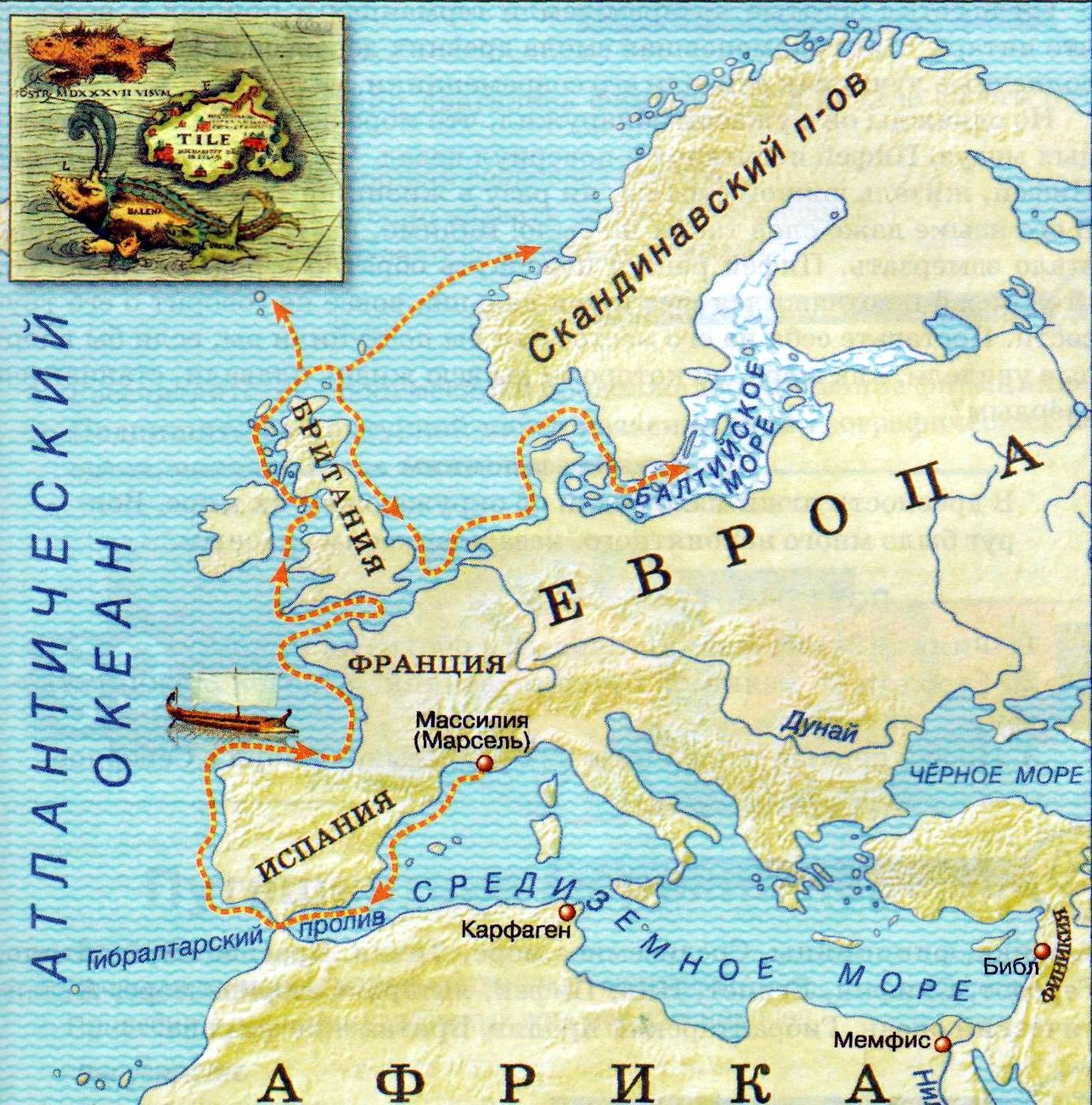 Плавание Пифея (Питея) (IV век до н.э.)
1. 	Родоначальником географии как науки считают
Эратосфена
а
Пифагора
б
Геродота
В
Следующий вопрос
выход
2. Народ, совершивший первое путешествие вокруг Ливии (Африки), -  это
греки
а
финикийцы
б
египтяне
В
Следующий вопрос
выход
6. Мореплаватель Пифей в IV веке н.э. совершил плавание по маршруту
Средиземное море - Атлантический океан
а
Средиземное море - Северное море
б
Средиземное море - Гибралтарский пролив
В
Следующий вопрос
выход
8. Назовите географические объекты, связанные с плаванием Пифея.
Средиземное море
а
б
Британские острова
Индийский океан
В
Северное море
г
Следующий вопрос
выход
10. Расставьте путешествия в порядке от самого раннего к самому позднему.
путешествие финикийцев
а
путешествие Пифея
б
путешествие Геродота
В
выход
Домашнее задание:§8, подпишите на контурной карте названия всех географических объектов, упомянутых в тексте параграфа